ZAC-24-3: Photo of current site condition- undeveloped land
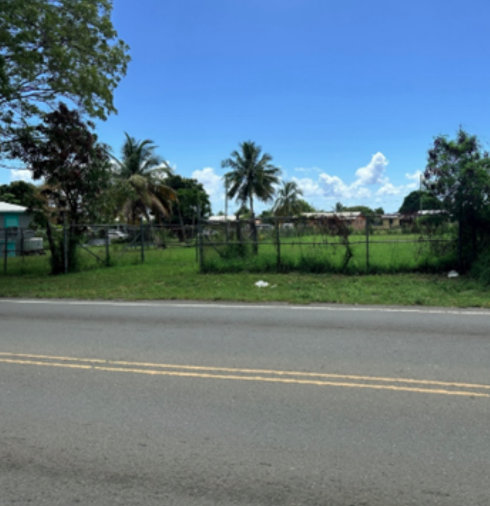 ZAC-24-3: MapGeo aerial view of property (marked in red)
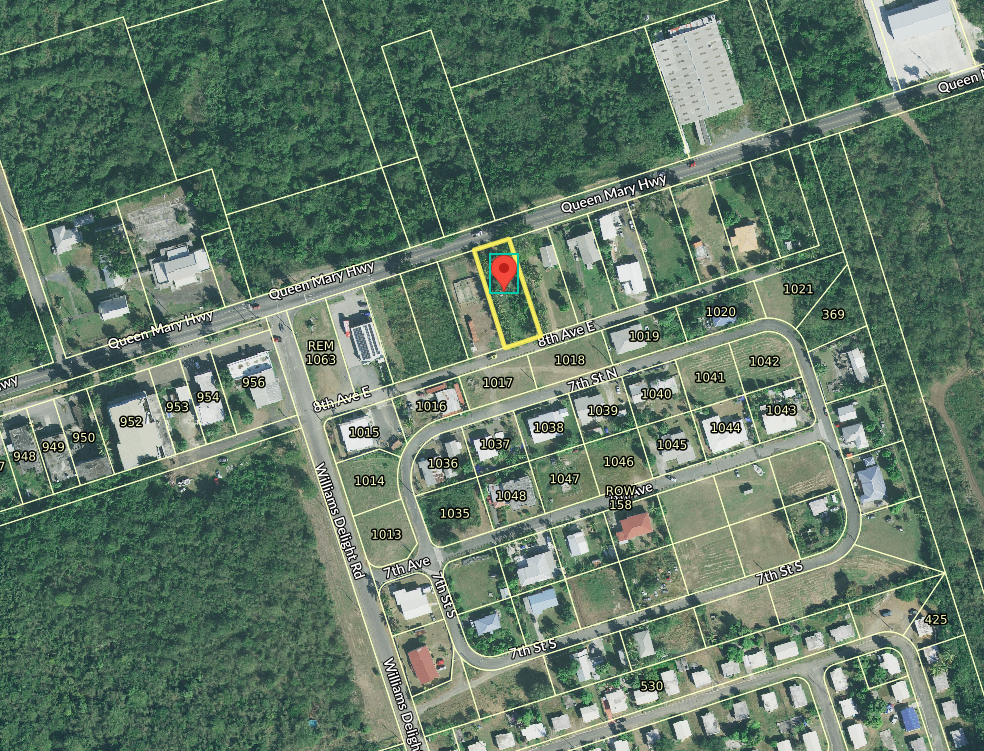 ZAC-24-3: Official Zoning Map No. SCZ-11 (property location indicated by red X)
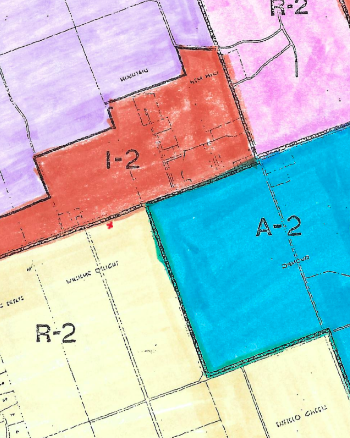 ZAC-24-3: Conceptual drawing of proposed development
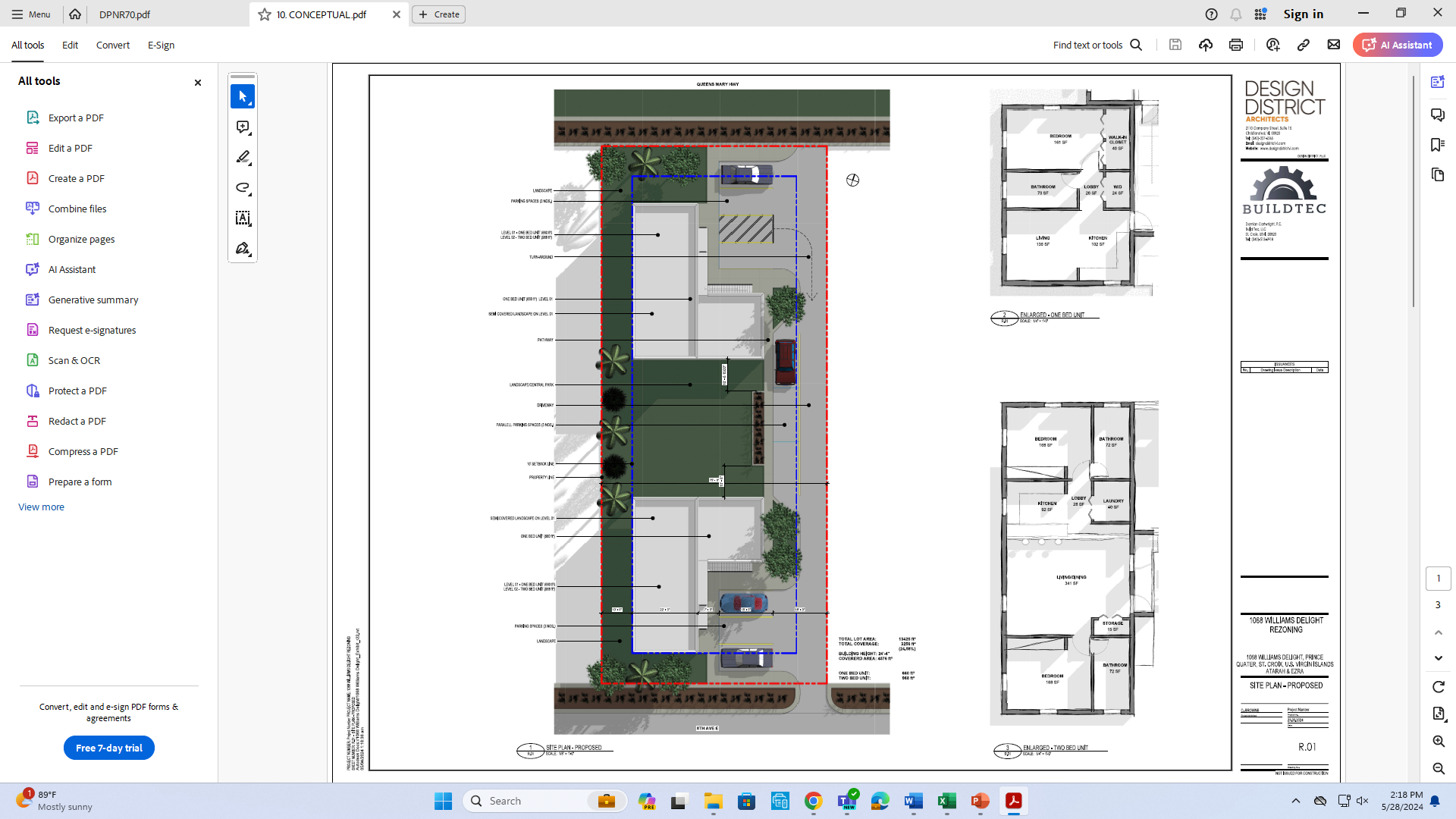